LECTURE NOTE CHEM 2110PHYSICAL CHEMISTRY 1By Dr. Mrs. Bertha Abdu Danja Department of Chemical Sciences, Faculty of ScienceFederal University Kashere , Gombe State Nigeria Second Semester 2015
1
Small Test
State the five postulates of kinetic theory of gases

Define  Thermodynamics 

What is Entropy?
2
Presentation Outline
Kinetic Theory of Gases, Ideal gas
Behavior of Real Gas
Thermodynamics : Laws of Thermodynamics
Entropy
Gibb’s and Helmholtz’s Free Energies
Phase Equilibria
3
Kinetic Theory of Gases
Kinetic Theory of Gases: A Brief Review 

The kinetic theory of gases correlates between: 
Macroscopic  properties and Microscopic phenomena

Kinetics means the study of motion, and in this case motions of gas molecules.
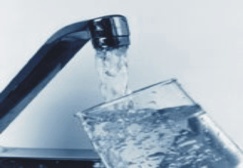 4
Kinetic Theory of Gases
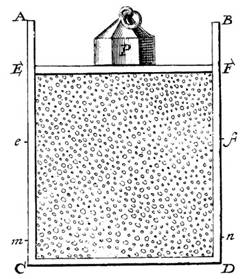 Daniel  Bernoulli &
	 Air Pressure; 1738


Molecular point of view  
Molecules of air ; Corpuscles, when they strike against the piston and sustain it by their repeated impacts, form an elastic fluid which will expand of itself if the weight is removed or diminished.
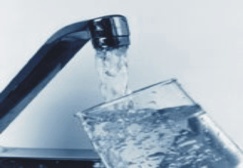 5
Kinetic Theory of Gases
Kinetic Theory of Gases: A Brief Review 

Newton had shown that PV = constant  if the repulsion were inverse-square.

Avogadro had conjectured that equal volumes of different gases at the same temperature and pressure contained equal numbers of molecules

We can from all these easily relate the gas pressure to the molecular velocities
.
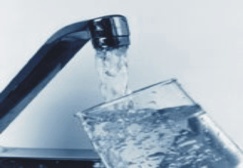 6
Kinetic Theory of Gases
Postulates
A gas consists of a collection of small particles traveling in straight-line motion and obeying Newton's Laws.
The molecules in a gas occupy no volume (that is, they are points).
Collisions between molecules are perfectly elastic (that is, no energy is gained or lost during the collision).
There are no attractive or repulsive forces between the molecules.
The average kinetic energy of a molecule is 3kT/2. (T is the absolute temperature and k is the Boltzmann constant.)
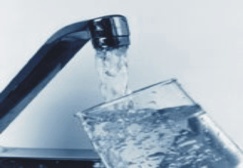 7
Kinetic Theory of Gases
IDEAL AND REAL GAS LAWS
Gases, unlike solids and liquids have indefinite shape and indefinite volume. As a result, they are subject to pressure changes, volume changes and temperature changes. Real gas behavior is actually complex. For now, let's look at ideal Gases, since their behavior is simpler. 

By understanding ideal gas behavior, real gas behavior becomes more tangible.

How do we describe an ideal gas? An ideal gas has the following properties:
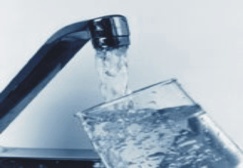 8
Kinetic Theory of Gases
IDEAL AND REAL GAS LAWS: Properties 

An ideal gas is considered to be a "point mass". A point mass is a particle so small, its mass is nearly zero. This means an ideal gas particle has virtually no volume.

Collisions between ideal Gases are "elastic". This means that no attractive or repulsive forces are involved during collisions. Also, the kinetic energy of the gas molecules remains constant since theses interparticle forces are lacking.

Volume and temperature are by now familiar concepts. Pressure, however, may need some explanation. Pressure is defined as a force per area. When gas molecules collide with the sides of a container, they are exerting a force over that area of the container. This gives rise to the pressure inside the container.
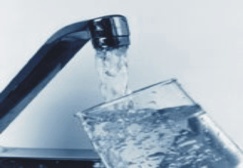 9
Kinetic Theory of Gases
IDEAL AND REAL GAS LAWS

At the same temperature and volume, the same numbers of moles of all gases exert the same pressure on the walls of their containers. This is known as Avogadros principle
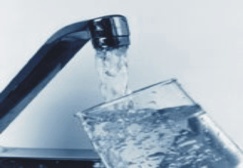 10
Kinetic Theory of Gases
IDEAL AND REAL GAS LAWS
For a gas, the pressure, volume, temperature and moles of the gas are all related by the following equation:
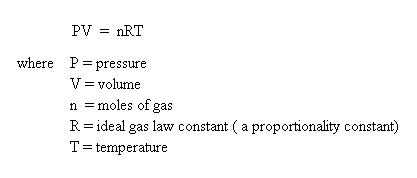 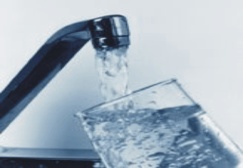 11
Kinetic Theory of Gases
IDEAL AND REAL GAS LAWS

R  = 0.0821 L. atm/mol. K. This unit requires
Volume to be expressed in liters,
Pressure in atmospheres, 
Temperature  in Kelvin. 
 
Problems Dealing With The Ideal Gas Law
Suppose you have 1.00 mol of a gas at 0oC, occupying a container which is 500 mL in size. What is the pressure of this gas in atmospheres?
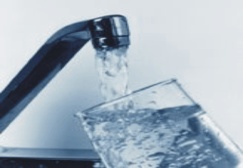 12
Kinetic Theory of Gases
IDEAL AND REAL GAS LAWS

Using the ideal gas law
PV = nRT 
First Step, convert all known values to the correct units

Convert:
 Celsius to Kelvin, given  T  =  0oC  
K = oC + 273 = 0oC + 273 = 273 K
Volume  to liters,  given V = 500 mL
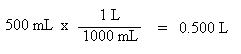 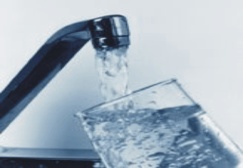 13
Kinetic Theory of Gases
IDEAL AND REAL GAS LAWS
Now insert the known values into the ideal gas law,  PV = nRT
n = 1.00 mol 
T = 0oC
P = ?
V = 500mL
R= 0.0821 L. atm/mol. K



Make P the subject
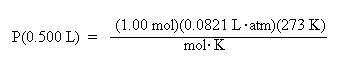 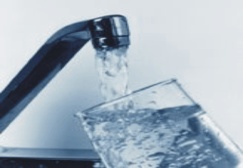 14
Kinetic Theory of Gases
IDEAL AND REAL GAS LAWS




Now let's find how many moles of gas are present when the gas is occupying a volume of 5.00 L at a pressure of 10.0 atmospheres and a temperature of 310 K. Substitute the pressure, volume, temperature and the gas constant, R, into the ideal gas law equation:
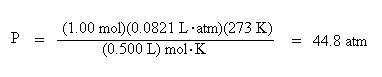 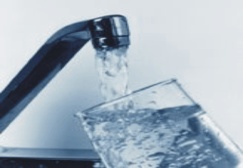 15
Kinetic Theory of Gases
IDEAL AND REAL GAS LAWS
Inserting the known values into the ideal gas law,  PV = nRT
We have;



 Solving for n we have;
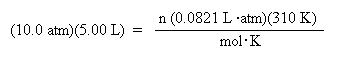 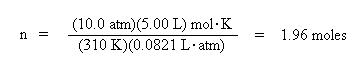 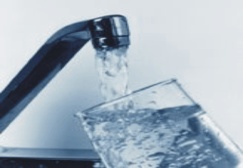 16
Kinetic Theory of Gases
The gas laws developed by Boyle, Charles, and Gay-Lussac are based upon empirical observations and describe the behavior of a gas in macroscopic terms, that is, in terms of properties that a person can directly observe and experience. An alternative approach to understanding the behavior of a gas is to begin with the atomic theory, which states that all substances are composed of a large number of very small particles (molecules or atoms). In principle, the observable properties of gas (pressure, volume, temperature) are the consequence of the actions of the molecules making up the gas.
17
Kinetic Theory of Gases
Boyle's Law
The relationship between pressure and volume while holding moles and temperature constant is called Boyle's Law
Let us derive  Boyle’s Law from the ideal gas law, let there be two conditions, pressures 1 and 2
Volumes 1 and 2 both at the same Temperature. Then for the same number of moles
P1V1 =nRT
P2V2 = nRT
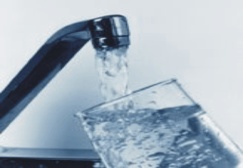 18
Kinetic Theory of Gases
Boyle’s Laws
Since both pressures and volumes are equal to nRT, they are equal to each other:
P1V1 = P2V2 = nRT (Boyle's Law)
Example
Suppose you had gas in a 15.0 L container at 5.00 atmospheres pressure and the volume is decreased to 0.500 L. What is the new pressure in the container? 
To recognize that this is a Boyle's Law problem, make yourself a table of the known quantities and the unknown quantity.
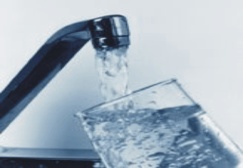 19
Kinetic Theory of Gases
Boyle’s Laws




Substitute the known variables into the equation for Boyle's Law
(5.00 atm)(15.0 L) = P2(0.500 L)
Make sure that the volume units are consistent
Make P2 the subject
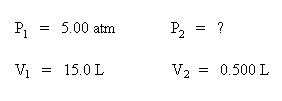 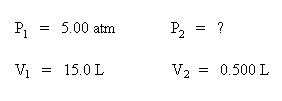 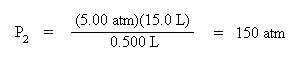 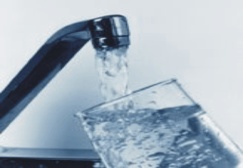 20
Kinetic Theory of Gases
Boyle’s Laws

Note that from our calculation, pressure and volume are inversely proportional, so as volume decreases, the pressure increases.
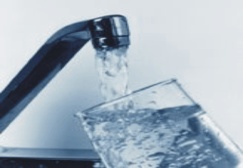 21
Charles' Law
Charles’s Law state that  a sample of gas at constant pressure will have a volume which is directly proportional to its temperature. V α T

Volume V increases with increasing temperature T if pressure is kept constant. In another word the ratio of volume to temperature for a fixed mass of gas remains constant, provided external pressure is not altered.
 i.e V∕T = Constant ( Linear relationship b/w V & T)
22
Charles' Law
If we take Vα T  Let us introduced a constant K Then 
Dividing both side by T we get V/T = K
This is valid at standard states that means Temperature must be in Kelvin.

If we have two gas conditions V1/T1 = K and V2/T2 = K 
We can say V1/T1 = V2/T2
23
Charles' Law
Examples
1  A gas inside a balloons has a volume of 1dm3 at 298K. If the gas is warmed to 350K what will be the new volume? Assume the pressure remains constant.

2Suppose you had 25.0 L of gas at 0 oC, and you raised the temperature to 100 oC. What is the new volume of the gas?
24
Charles' Law
For Q2. The first task is to immediately change the temperature values from Celsius to Kelvin. 
T1 = 0 oC + 273 = 273 K
 
T2 = 100 oC + 273 = 373 K
 Given are 
V1 = 25.0L	 T1 = 273K

 V2 =?	 T2 = 373K
25
Charles' Law
Substitute the known temperatures and volume into the expression for Charles' Law 
 i.e 	V1/T1 = V2\T2



Solve for V2 by multiplying both sides of the equation by T2, 373 K
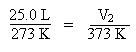 26
Charles' Law
27
The Combined Gas Law
What happens if none of the variables for a gas are constant (pressure, volume, temperature, and moles of the gas were changed)? The result would be the Combined Gas Law. Let's derive this law. Give pressure, volume, moles and temperature subscripts, since they are all changing.

P1 V1 = n1RT1
 
P2V2 = n2RT2

Divide each equation by their respective mole and temperature term
28
The Combined Gas Law
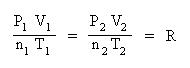 Example. suppose you had a gas at 15.0 atm pressure, at a volume of 25.0 L and a temperature of 300 K. What would the volume of the gas be at standard temperature and pressure? 

Standard pressure is 1.00 atm and standard temperature is 0 oC (or 273 K)
29
The Combined Gas Law
Given are : 




Substitute these variables into the combined gas law, mole is the same  therefore we have
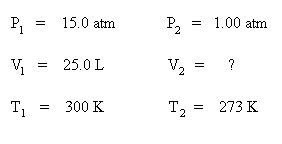 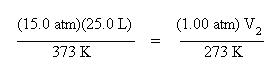 30
The Combined Gas Law
Solve the volume, V2. Multiply both sides of the equation by 273 K and divide both sides of the equation by 1.00 atm:
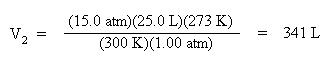 31
Work examples: Ideal Gas
1) standard temperature and pressure, STP, is 0oC (273 K) and 1atm. Calculate the standard molar volume of an ideal gas at STP

Solution:
	The standard molar volume is the volume occupied by one mole at 273-K and 1 atm . From the ideal gas equation PV = nRT, we can solve for V
Given  P=1atm, T = 273 K or 0oC , and n = 1 therefore	
	V = (1)(0.082)(273)/(1) V = 22.4L
32
Work Example Continue
2) If 10 L of O3 (g) react completely to form O2(g) at 45C and 700 mm Hg, what volume of O2 (g) will be formed? Remember Temperature and Pressure remains the same.

Solution: Given V1 = 10L, T = 45 oC, P = 700mmHg, V2 ?
Equation of reaction is 2O3 (g) → 3O2
From ideal gas equation PV = nRT , which translate to P1V1/n1T1 = P2V2/n2T2,  R being constant for both cases, also since P and T are constants, therefore we can say V1/n1 = V2/n2
33
Work Examples Continue
V1/n1 =V2/n2 we can simplify and solve for V2 therefore

V2 = V1 n2/n1  

V2 = 10L x3/2 = 15L

V2 = 15L
34
Behavior of  Real Gases
How does a real gas differ from an ideal gas? 
Real gases do not obey perfect or ideal gas laws exactly like ideal gases do.
Deviations from the laws are particularly important at high pressures and low temperatures, especially when a gas is on the point of condensing to liquid
A real gas particle does have real volume. 
For a real gas, collisions are non-elastic.
Real gases molecules interact with one another
Repulsive forces between molecules assist expansion, and attractive forces assist compression
35
Behavior of  Real Gases
In real gases intermolecular forces are important when the temperature is low and molecules are fairly close together
But intermolecular forces are less important at low pressures, then gases behaves ideal

At high pressure repulsive forces dominate, gases are then less compressible
At moderate pressures attractive forces dominate, gases more compressible
36
Behavior of  Real Gases
There are a number of real gas laws. We will look at only one here, the van der Waal's equation:





Notice how "corrections" are being made to the pressure term and the volume term. Since collisions of real Gases are non-elastic, the term n2a/V2 is correcting for the interactions of these particles
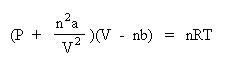 37
Behavior of  Real Gases
The value of a is a constant, and must be experimentally determined for each gas. Since real gas particles have real volume, the nb term is correcting for the excluded volume. The value of b is a constant, and must be determined experimentally for each gas. The van der Waals constants, a and b for many gases have been tabulated in the Records Handbook of Chemistry and Physics.

The van der Waals equation can be rearranged to solve for pressure
38
Behavior of  Real Gases
The van der Waals rearranged equation is
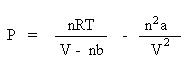 39
Behavior of  Real Gases
An ideal gas is a theoretical gas composed of a set of randomly-moving, non-interacting point particles. The ideal gas concept is useful because it obeys the ideal gas law, a simplified equation of state, and is amenable to analysis under statistical mechanics.

At normal conditions such as standard temperature and pressure, most real gases behave qualitatively like an ideal gas. Many gases such as air, nitrogen, oxygen, hydrogen, noble gases, and some heavier gases like carbon dioxide can be treated like ideal gases within reasonable tolerances. Generally, a gas behaves more like an ideal gas at higher temperature and lower density (i.e. lower pressure), as the work performed by intermolecular forces becomes less significant compared with the particles' kinetic energy, and the size of the molecules becomes less significant compared to the empty space between them.
40
Thermodynamics
What is thermodynamics?
Thermodynamics is the study of energy changes during chemical reactions, and the influence of temperature on those changes. 

Thermodynamics is defined as the branch of science that deals with the relationship between heat and other forms of energy, such as work. It is frequently summarized as three laws that describe restrictions on how different forms of energy can be interconverted
41
The Laws of Thermodynamics
First law: Energy is conserved; it can be neither created nor destroyed. 

Second law: In an isolated system, natural processes are spontaneous when they lead to an increase in disorder, or entropy.

Third law: The entropy of a perfect crystal is zero when the temperature of the crystal is equal to absolute zero (0 K).
42
The Laws of Thermodynamics
There have been many attempts to build a device that violates the laws of thermodynamics. All have failed. Thermodynamics is one of the few areas of science in which there are no exceptions
43
The System and Surroundings
One of the basic assumptions of thermodynamics is the idea that we can arbitrarily divide the universe into a system and its surroundings. The boundary between the system and its surroundings can be as real as the walls of a beaker that separates a solution from the rest of the universe.

Or it can be as imaginary as the set of points that divide the air just above the surface of a metal from the rest of the atmosphere
44
Internal Energy
One of the thermodynamic properties of a system is its internal energy, E, which is the sum of the kinetic and potential energies of the particles that form the system. The internal energy of a system can be understood by examining the simplest possible system: an ideal gas. Because the particles in an ideal gas do not interact, this system has no potential energy. The internal energy of an ideal gas is therefore the sum of the kinetic energies of the particles in the gas.
45
Internal Energy
The internal energy of an ideal gas is therefore directly proportional to the temperature of the gas.
Esys = 3/2 RT
In this equation, R is the ideal gas constant in joules per mole kelvin (J/mol-K) and T is the temperature in kelvin. 
The internal energy of systems that are more complex than an ideal gas can't be measured directly. But the internal energy of the system is still proportional to its temperature. We can therefore monitor changes in the internal energy of a system by watching what happens to the temperature of the system. Whenever the temperature of the system increases we can conclude that the internal energy of the system has also increased.
46
Internal Energy
Assume, for the moment, that a thermometer immersed in a beaker of water on a hot plate reads 73.5oC. This measurement can only describe the state of the system at that moment in time. It can't tell us whether the water was heated directly from room temperature to 73.5oC or heated from room temperature to 100oC and then allowed to cool
47
Internal Energy
Temperature is therefore a state function. It depends only on the state of the system at any moment in time, not the path used to get the system to that state. Because the internal energy of the system is proportional to its temperature, internal energy is also a state function. Any change in the internal energy of the system is equal to the difference between its initial and final values.
Esys= Ef - Ei
48
The First Law Of Thermodynamics
The first law of thermodynamics can be captured in the following equation, which states that the energy of the universe is constant. Energy can be transferred from the system to its surroundings, or vice versa, but it can't be created or destroyed.
First Law of Thermodynamics:
Euniv = Esys + Esurr = 0

A more useful form of the first law describes how energy is conserved. It says that the change in the internal energy of a system is equal to the sum of the heat gained or lost by the system and the work done by or on the system. 
First Law of Thermodynamics:
Esys = q + w
49
The First Law Of Thermodynamics
The sign convention for the relationship between the internal energy of a system and the heat gained or lost by the system can be understood by thinking about a concrete example, such as a beaker of water on a hot plate. When the hot plate is turned on, the system gains heat from its surroundings. As a result, both the temperature and the internal energy of the system increase, and E is positive. When the hot plate is turned off, the water loses heat to its surroundings as it cools to room temperature, and E is negative.
The relationship between internal energy and work can be understood by considering another concrete example: the tungsten filament inside a light bulb. When work is done on this system by driving an electric current through the tungsten wire, the system becomes hotter and E is therefore positive. (Eventually, the wire becomes hot enough to glow.) Conversely, E is negative when the system does work on its surroundings.
50
The First Law Of Thermodynamics
The internal energy and temperature of a system decrease ( E < 0) when the system either loses heat or does work on its surroundings. Conversely, the internal energy and temperature increase ( E> 0) when the system gains heat from its surroundings or when the surroundings do work on the system.
51
Hess's Law
Many chemical reactions occur in a series of steps rather than a single step.
For example, the following reaction describes the burning (combustion) of carbon:

(1) C (s) + O2(g) → CO2(g) ΔH = -393.5 kJ
If not enough oxygen is present, CO rather than CO2 is produced:
(2) C (s) + ½ O2(g) → CO (g) ΔH = -110.0 kJ
If more oxygen is now added, CO will undergo further combustion with oxygen:
52
Hess's Law
(3) CO (g) + ½ O2(g) → CO2 (g) ΔH = -283.0 kJ
Watch what happens if we add together the second and third reaction:
Be sure you see how theseequations can be added together
Add things that are on the same side of the equation:
½O2+ ½O2= 1 O2
and cross things out on opposite side of the equation (the CO)Sometimes you will be left with a "remainder" - things won't cancel completely
53
Hess's Law
(2) C (s) + ½ O2(g) → CO (g)
(3) CO (g) + ½ O2(g) → CO2 (g) 
(1) C (s) + O2(g) → CO2(g) 
Now compare the total energy released in the second and third reactions with the amount of energy released in the original reaction

ΔHReaction 2	 + ΔHReaction 3	 = ΔHReaction 1

-110.5 kJ	+   (-283.0 kJ)  =	-393.5 kJ

-393.5 kJ			    	   =-393.5 kJ
54
Hess's Law
The end result is that it doesn't matter if the reaction proceeds all at once or in series of steps; the net energy change is the same. This illustrates Hess's Law of Constant Heat Summation:

Hess's Law state that:-
The enthalpy change for any reaction depends only on the energy states of the final products and initial reactants and is independent of the pathway or the number of steps between the reactant and product.
ΔH = ∑ΔHproducts – ∑ΔHreactants
55
Hess's Law
Example: Given the intermediate steps in the production of tetraphosphorus decaoxide, P4O10, calculate ΔHf for P4O10

Given the following reactions:
(1) 4 P + 3 O2 → P4O6 ΔH = -1640 kJ(2) P4O6 + 2 O2 → P4O10 ΔH = -1344 kJ
We know that heat of formation reaction involves the production of one mole of the compound from it's elements. Thus, we want to calculate ΔH for:
(3) 4 P + 5 O2 → P4O10
56
Hess's Law
Answer
Carefully examine the reactions you are given, and see how they compare with the final equation for which you are asked to determine ΔH. 
For this example, we see that if we add reactions (1) and (2) we can obtain the desired heat of formation reaction. Thus, we can also add together the ΔH values to obtain ΔH for the desired reaction:
57
Hess's Law
(1) 4 P + 3 O2 → P4O6 ΔH = -1640kJ(2) P4O6 + 2 O2 → P4O10 ΔH = -1344 kJ 
(3) 4 P + 5 O2→ P4O10 ΔH = -2984 kJ Answer
58
Enthalpy
Enthalpy is the heat content of a system, or the amount of energy within a substance, both kinetic and potential.
Every substance possesses both stored energy, due to the nature of the chemical (and nuclear) bonds holding the substance together, and kinetic energy which arises from to the constant motion of the particles. This total amount of energy is enthalpy.
59
Enthalpy
Symbol for enthalpy: H
Unit for enthalpy:the joule, J
For chemical reactionsit is more practicalto record enthalpy in kJ.
The degree symbol (°) is often used to indicate that a measurement was made under standard conditions. Thus, you will often see the enthalpy symbol with a degree symbol, H°, to indicate that enthalpy was measured under standard conditions
60
Enthalpy
In reality we can only measure how much enthalpy changes during a reaction. We use the symbol delta (Δ) to refer to represent change. Therefore, we will generally always refer to the change in enthalpy, or ΔH.
61
Entropy as a Measure of Disorder
Many chemical and physical processes are reversible and yet tend to proceed in a direction in which they are said to be spontaneous. This raises an obvious question: What makes a reaction spontaneous? What drives the reaction in one direction and not the other? 
So many spontaneous reactions are exothermic that it is tempting to assume that one of the driving forces that determines whether a reaction is spontaneous is a tendency to give off energy, but we will soon find out that this is not always true
62
Entropy and the second law of thermodynamics
The ‘second law of thermodynamics’ says a process occurs spontaneously only when the concomitant energetic disorder increases. We can usually approximate, and talk in terms of ‘disorder’ alone.
63
Entropy and the second law of thermodynamics
In another words a physicochemical process only occurs spontaneously if accompanied by an increase in the entropy S. By corollary, a non-spontaneous process – one that we can force to occur by externally adding
energy – would proceed concurrently with a decrease in the energetic disorder.
64
Entropy and the second law of thermodynamics
We can often think of entropy merely in terms of spatial disorder, like the example of sugar grains  pouring on the ground; but the entropy of a substance is properly the extent of energetic disorder. Molecules of hot and cold water in a bath exchange energy in order to maximize the randomness of their energies.
65
Spontaneity and the sign of S
Liquids can flow (and hence transfer energy by inelastic collisions), so they will have a distribution of energies. Molecules in the liquid state possess a certain extent of energetic disorder and, therefore, have a certain extent of entropy S. By contrast, molecules in the gas phase have a greater freedom to move than do liquids, because there is a greater scope for physical movement: restrictions arising from hydrogen bonds or other physicochemical interactions are absent, and the large distances between each molecule allow for wider variations in speed, and hence in energy. Gas molecules, therefore, have greater entropy than do the liquids from which they derive. We deduce the simple result S(g) > S(l) > S(S) ‘
66
Spontaneity and the sign of S
We could obtain this result more rigorously. We have met the symbol ‘’ several times already, and recall its definition ‘final state minus initial state’, so the change in entropy S for any process is given by the simple equation S(process) = S(final state) − S(initial state)

A spontaneous process is accompanied by a positive value of S.
67
Spontaneity and the sign of S
If the final disorder of a spontaneous process is greater than the initial disorder, then  the spontaneous process is accompanied by S of positive sign. This will remain our working definition of spontaneity.
68
Mathematical Statement of the Second Law: Entropy
The second law of thermodynamics can be stated mathematically in a way that defines a new state function.

dS = dqrev/T (definition of the entropy S)
Where q is the internal energy of the system and T is the temperature of the system.
69
Mathematical Statement of the Second Law: Entropy
The mathematical statement of the second law establishes a new state function, the entropy, denoted by S and defined through its differential by
		dS  = dqrev/ T
The Clausius statement is: It is impossible for a process to occur that has the sole effect of removing a quantity of heat from an object at a lower temperature and transferring this quantity of heat to an object at a higher temperature. In other words, heat cannot flow spontaneously from a cooler to a hotter object if nothing else happens
70
Second Law: Entropy
The Clausius statement applies only to cyclic processes. Heat can be completely turned into work done on the surroundings without violating the second law if the system undergoes a process that is not cyclic.

Example, By inspection alone, decide whether the sublimation of iodine will occur spontaneously or not:
	I2(s) −−−→ I2(g)
71
Answer for Example
Molecules in the gas phase have more entropy than molecules in the liquid phase; and molecules in the liquid phase have more entropy than molecules in the solid state. As an excellent generalization, the relative order of the entropies is given by S(g) > S(l) > S(s)

The product of sublimation is a gas, and the precursor is a solid. Clearly, the product has greater entropy than the starting material, so S increases during sublimation. The process is spontaneous because S is positive.
72
Entropy is a Function of Temperature
Brownian motion is the random movement of small, solid particles sitting on the surface of water. They are held in position by the surface tension γ of the meniscus.
These water molecules move and jostle continually as a consequence of their own internal energy. Warming the water increases the internal energy, itself causing the molecules to move faster than if the water was cool.
Brownian motion’ is a macroscopic observation of entropy
The enhanced randomness is a consequence of the water molecules having higher entropy at the higher temperature. Entropy is a function of temperature
73
Work Examples
Calculate ΔS for the reversible expansion of 1.00 mol of argon from 2.00 L  to 20.00 L at a constant temperature of 298.15K, given that q of argon in this  reaction =  5757 J mol−1
74
Work Example
The mathematical expression of the second law is 

∆S = Q rev \T 

Given  Qrev = 5757 J mol−1
   T = 298.15K
 ∆S = 5757 J mol−1 \ 298.15K = 19.31JK-1
75
Entropy Calculation
For isothermal reversible volume changes in a system consisting of an ideal gas, qrev is given by  ΔS =  nR lnV2\V1
(ideal gas, reversible isothermal process)

Where R is the gas constant
76
The Third Law of Thermodynamics
Third law: The entropy of a perfect crystal is zero when the temperature of the crystal is equal to absolute zero (0 K).

The crystal must be perfect, or else there will be some inherent disorder. It also must be at 0 K; otherwise there will be thermal motion within the crystal, which leads to disorder.
77
The Third Law of Thermodynamics
As the crystal warms to temperatures above 0 K, the particles in the crystal start to move, generating some disorder. The entropy of the crystal gradually increases with temperature as the average kinetic energy of the particles increases. At the melting point, the entropy of the system increases abruptly as the compound is transformed into a liquid, which is not as well ordered as the solid.
78
Introducing the Gibbs Energy
A ‘words-only’ definition of the Gibbs Energy it is:- 
‘The energy available for reaction (i.e. the net energy), after adjusting for the entropy changes of the reaction. This compound variable occurs so often in chemistry that we will give it a symbol of its own: G, which we call the Gibbs function or Energy.

The Gibbs energy has been called the “free energy,” the “Gibbs free energy,” the “Gibbs function,” and the “free enthalpy.”
79
Helmholtz Energy
Helmholtz free energy is a thermodynamic potential that measures the “useful” work obtainable from a closed thermodynamic system at a constant temperature.
80
Helmholtz Energy
The Helmholtz energy is denoted by A and is defined by
   A  = U − TS (definition) 

The Helmholtz energy has been known to physicists as the “free energy” and as the “Helmholtz function.” 

It has been known to chemists as the “work function” and as the “Helmholtz free energy.” 

The differential of the Helmholtz energy is
      dA = dU − TdS − SdT
81
Behavior of Real Gases
One of the assumptions of the kinetic molecular theory of gases is that the gas particles are separated by large distance
But in real gases under high pressure and low temperature this is not true

Therefore  under high pressure and low temperatures deviations from ideal gas behavior will occur in real gases. Let us consider these two deviations
82
Deviations Due to Low Temperature
Under conditions of low temperature gas particles are close enough together so that intermolecular attractive forces become significant. 

This causes the pressure of the gas to be less than that predicted by the ideal gas law
83
Deviations Due to High Pressure
At high pressure gas particles are close enough together to experience intermolecular attractive forces.
84
Deviations Due to High Pressure
Under high pressures the volume occupied by a real  gas molecule will be greater then that predicted for an ideal gas. At high pressures the volume occupied by the individual gas particles becomes a significant percentage of the total volume. 

Thus the total volume must be greater than predicted so as to compensate for the excluded volume
85
Van der Waals’ Equation
The van der Waals’ equation is a way of quantifying deviations from ideal gas behavior

(∆P+  an2/V2)∆(V- nb) = nRT
86
Van der Waals’ Equation
The term an2/V2 is a correction to the ideal pressure. The term nb is a correction to the ideal volume. The variables a and b are specific to a particular gas and are determined experimentally. The variable a is related to intermolecular forces, and the variable b is related to the molecular volume
87
Phase Equilibria
The phase of a substance (gas, liquid, or solid) is determined by a balance between the ambient (outside) pressure, the energy of its intermolecular forces (IMFs), and its average kinetic energy
IMFs are attractive forces which bind molecules together under normal pressure

Intermolecular distances decreases as IMFs increases and the other way round. Pressure and IMFs decreases intermolecular separations while kinetic energy increases it.

Kinetic energy is directly proportional to temperature, therefore temperature increases intermolecular separations e.g. Water changes it phase with temperature from solid to liquid to gas
88
Phase Equilibria
Based on phase equilibria we can conclude that substance with weak IMFs are gases at ordinary temperatures and pressures. Substance with moderate IMFs are liquids, and those with the strongest IMFs are solids
89
Gas- Liquid Equilibrium
Let us use water as an example of a substance that can show Gas-Liquid equilibrium, at 100oC in a sealed container  it will  exist as both  gas and  liquid

Remember at this temperature you can not boil water any further, therefore the amount of gas and that of liquid in the system remain constant

The above constant is true because at 100oC the  rate at which gas is  formed from the liquid will be equal to the rate at which liquid is produced from the gas. A system in which competing  rates are equal is said to be in equilibrium
90
Gas-Liquid Equilibrium
Therefore we can say at this temperature the rate of Condensation  is equal the rate of vaporization (evaporation). The pressure where this happens is called the vapor pressure of the liquid. 

We can define this as follows: The pressure of a gas in equilibrium with its liquid is called the vapor pressure of the liquid
It is worth noting that the vapor pressure of water at 100oC is 1.0 atm. and this is the boiling point of water.
91
Gas-Liquid Equilibrium
We now define boiling point of a liquid, the boiling point of a liquid is that temperature at which that liquid’s vapor pressure is equal to the ambient pressure i.e. 1atm. This is the normal boiling point, under different conditions the liquid can boil at different temperature
92
Liquid-Solid Equilibrium
At 0oC and 1atm. Pressure water will have an equilibrium between liquid and solid phases. At this point the rate at which liquid water convert to solid water i.e. freezing , is the same rate at which solid water convert to liquid water i.e. melting

The normal freezing point of water is 0oC at 1atm. Pressure. Here kinetic energies play important role

Lower translational kinetic energies will help IMFs of solid water to capture more liquids molecules into solid. Larger vibrational kinetic energies causes solid water molecules to break free into liquid
93
Gas -Solid Equilibrium
Here we will not use water because it has comparatively large IMFs and the temperature range is large i.e. from 0oC to 100oC

Carbon dioxide, however, has far weaker IMFs than water, therefore we will use it here

We already came across sublimation, that is solid going into gas straight. When Co2 reaches -78.5oC  temperature at 1.0 atm. The molecules  break free from their IMFs and are converted directly to gas. 

The gas can also convert directly to solid by deposition under certain conditions
94
Chemical Kinetics
Chemical reactions vary greatly in the speed at which they occur
Some reactions happens very fast while others happens very slowly
Rate of reactions is the measure of reactants disappearance or products appearance
In other words is the measure of the change in concentration of the reactants or the change in concentration of the products per unit time
Thermodynamics and kinetics are two  major factors that affect reaction rates
95
Chemical Kinetics
Chemical kinetics is the study of the speed with which a chemical reaction occurs and the factors that affect this speed. 

The rate of a chemical reaction may be defined as the change in concentration of a substance divided by the time interval during which this change is observed:
rate=Δconcentration  ∕ Δtime
For a reaction of the form A+B→C, we can write the rate of reaction as follows:
96
Chemical Kinetics
rate=−Δ[A]/Δt or  rate=−Δ[B]/Δt or rate=Δ[C]/Δt

in which Δ[A] is the difference between the concentration of A over the time interval t2 – t1
That is to say Δ[A]=[A]2–[A]1

The concentration of a reactant always decreases with time, Δ[A]  is negative. Since negative rates do not make much sense, rates expressed in terms of a reactant concentration are always preceded by a minus sign to make the rate come out positive
97
Chemical Kinetics
For a reaction of this type A+3B→2D
 [B]  will disappear 3times than [A] will
98
Chemical Kinetics
The above picture shows a hypthetical reaction profile in which the reactants (red) decrease in concentration as the products increase in concetration (blue).
99
Rate Laws and Rate Constants
To measure a reaction rate, we simply need to monitor the concentration of one of the reactants or products as a function of time. We use the stochiometry of the reaction to do this
  The stoichiometry simply refers to the number of moles of each reactant and product appearing in the reaction equation
Let us use the reaction equation for the well-known Haber process, of the production of ammonia
100
Rate Laws and Rate Constants
N2 + 3H2 →  2NH3
N2 has a stochiometric coefficient of 1, H2 has a coefficient of 3, and NH3 has a coefficient of 2
We can monitor the concentration of N2, H2, or NH3
To determine the rate of our reaction
-d[N2]/dt = x mol dm-3 s-1   Since for each N2  we have 3 H2 and 2 NH3, their rate will be given as follows
ν  =  -d[N2]/dt=  -1/3d[H2]/dt=  1/2d[NH3/]dt
101
Rate Laws and Rate Constants
The rate law is an expression relating the rate of a reaction to the concentrations of the chemical species present, which may include reactants, products, and catalysts.  Many reactions follow a simple rate law, normally given as 

ν = k [A]a [B]b[C]c
Here k is the constant which is known as the Rate Constant, while a, b, and c are the coefficients of the  reactants which are the stoichiometry used to determine the order
102
Rate Laws and Rate Constants
The power a particular concentration is raised to is the order of the reaction with respect to that reactant.  Note that the orders do not have to be integers.  The sum of the powers is called the  overall order.  Even reactions that involve multiple elementary steps often obey rate laws of this kind
Elementary processes always follow simple rate laws, in which the order with respect to each reactant reflects the molecularity of the process that is to say how many molecules are involved
103
Rate Laws and Rate Constants
Example:  H2 + I2 → 2HI 

The rate law will be	 ν = k [H2][I2]
Here the reaction is first order in respect to H2 and also first order in respect to I2. But the overall rate is second order
104
Rate Law and Rate Constant
For a first order process, the rate law can be written as follows:
i.e. the  for a reaction: A →Products

Rate = −Δ[A]/Δt = K[A]

If we consider a small change then our rate law equation becomes: Rate = d[A]/dt = K[A]
Integrating this equation in the terms of d[A] and dt we will get:
105
Rate Law and Rate Constant
Rate constant, k, is dependent on the temperature of which the reaction takes place. This can be seen through the Arrhenius Equation shown below:

k=Ae−Ea/RT   

That can also be written as
	 Lnk = lnA – Ea/RT
 From  Arrhenius equation  above the rate constant k is dependent on 
i)The temperature (in Kelvins) 
ii)The Activation energy, Ea(in joules).
 "A" in the equation represents a pre-exponential factor that has the same units as k and R is the universal gas constant.
106
Rate Law and Rate Constant
Both A and Ea are specific to a given reaction
A is known as the frequency or pre exponential factor
A” relates to the frequency of collisions and the orientation of a favorable collision probability
107
Factors that affect rate of chemical reactions
Nature of reactants: e.g. acid -base , ionic reactions are fast reactions, while reactions that break or form big molecules and  strong covalent bonds molecules are slow reactions
Temperature, in many cases, the higher the temperature the faster the reaction
Concentration effects: the higher the concentration the faster the rate of the reaction, this is the reaction rate laws
Heterogeneous reactions: reactants are present in more than one phase For heterogeneous reactions, the rates are affected by surface areas
Catalysts: these are substances used to enhance the rate of reactions
108
Example
H2O → H2 + O2 

What is the rate law?
What is the overall order of the reaction
109
Electrochemistry Basics
Electrochemistry is the study of chemical processes that cause electrons to move
The moment of electrons produces electricity
This moment of electrons is done in an oxidation-reduction  ("redox") reaction
A redox reaction is a reaction that involves a change in oxidation state of one or more elements
Lost of electron, oxidation state increases; that substance is  oxidized. Gain of electron, oxidation state decreases, thus substance reduced
110
Electrochemistry
Example
H2+F2→2HF in this reaction we can write the half reactions as follows
Oxidation: H2→2H++2e−
Reduction: F2+2e−→2F−

Oxidation is therefore loss of electrons, while reduction is gain of electrons
111
Electrochemistry
The magnitude of the cell potential is a measure of the driving force behind a reaction. The larger the value of the cell potential, the further the reaction is from equilibrium. The sign of the cell potential tells us the direction in which the reaction must shift to reach equilibrium
The cell reaction is spontaneous in the forward direction if Ecell>0
The cell reaction is not spontaneous in the forward direction if Ecell<0
112
Electrochemistry
The overall cell potential for a reaction is the sum of the potentials for the oxidation and reduction half-reactions.

Eooverall = Eoox + Eored 
Example
Zn →    Zn2+ + 2 e,- Eoox = 0.76 V
+ 2 H+ + 2 e-  →  H2, Eored = 0.00 V
Zn + 2 H+  →  Zn2+ + H2
Therefore, Eo = Eoox + Eored = 0.76 V
113
Test for CHEM 2210 16 Sept 2015
1)What are the values of standard temperature and pressure (STP)? Calculate the    standard molar volume of an ideal gas at STP. Given that R = 0.082 L.atm /mol.K

2) The reaction of C to give CO2 has an enthalpy change ΔH = -393.5 kJ. Now add the two equations below and use it to explain Hess Law
C (s) + ½ O2(g) → CO (g)) ΔH = -110.0 kJ
CO (g) + ½ O2(g) → CO2 (g) ΔH = -283.0 kJ
114
Test for CHEM 2210 Sept 2015
3) State the third Law of thermodynamics and explain

4) Calculate the entropy change ΔS for the reversible expansion of 1.00 mol of argon from 2.00 L to 20.00 L at a constant temperature of 298.15K, given that q of argon in this reaction =  5757 J
115
Good Luck In Your Exams
116